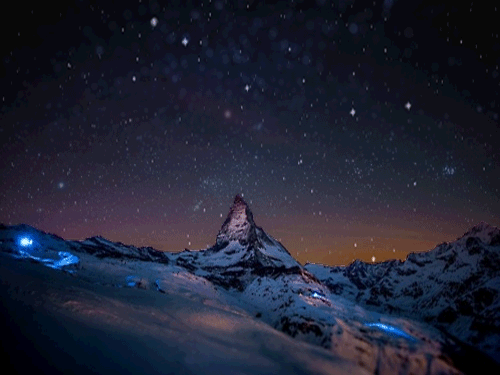 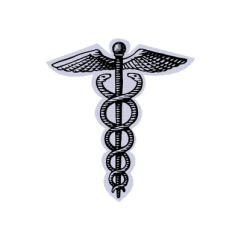 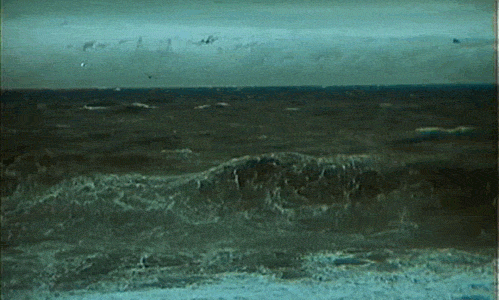 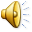 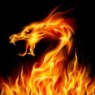 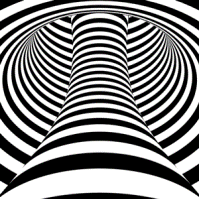 Simulatore lancio dadi
..\software\Dadx 1.5.0.exe
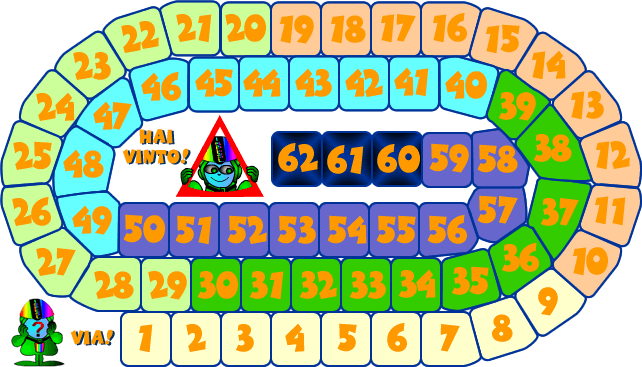 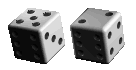 63
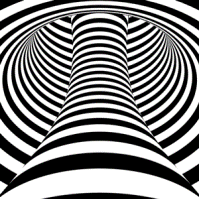 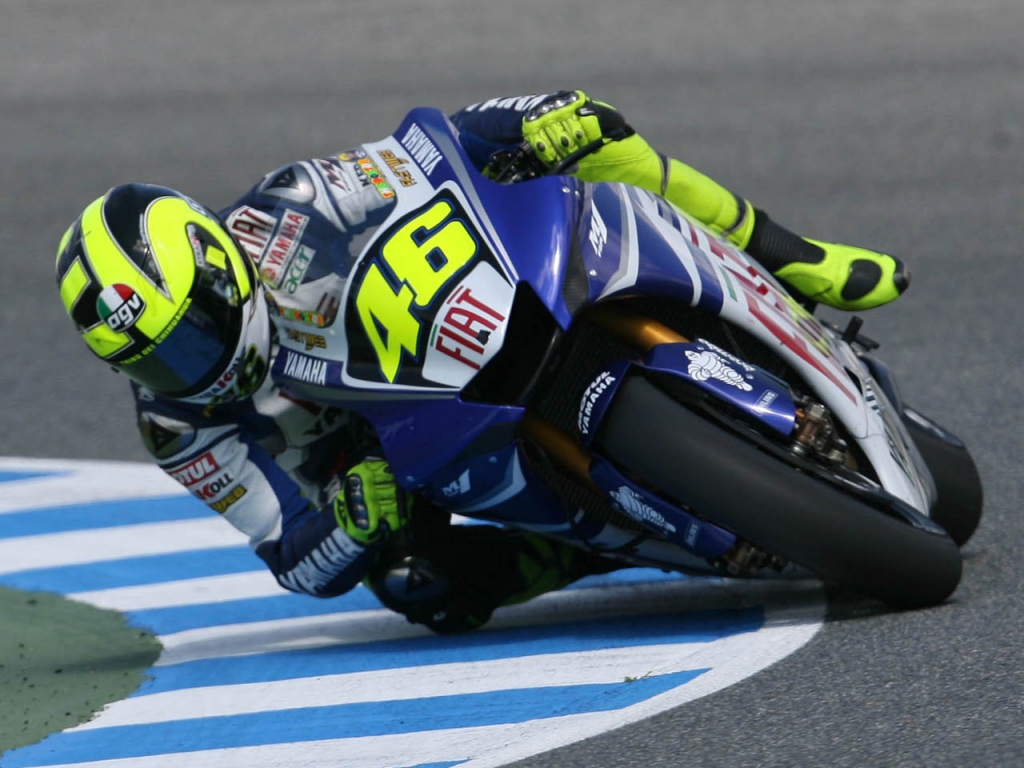 Schizzi al traguardo, complimenti
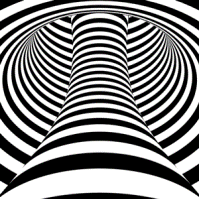 Se indovini dove sei vai a casella 60
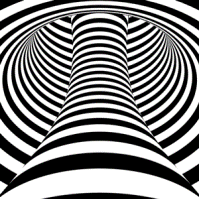 Iemanjá at Copacabana Beach in rio-de-janeiro-brazil-2
Che brutto scivolone, torni a casella 10
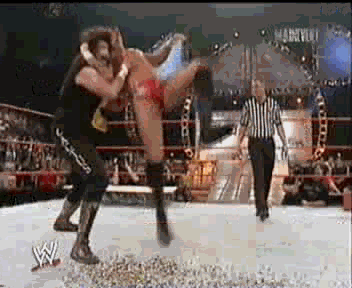 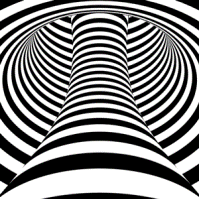 Se indovini almeno i simboli di due degli elementi che compongono La ZEOLITE  vai a casella 30
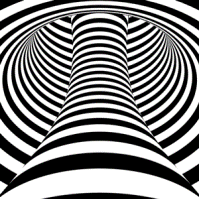 Nella diapositiva 2 c’ è il gioco dell’ OCA:  tira una volta due dadi e avanza nel circuito
Attento, qua e là ci sono vantaggi e svantaggi
Lo scopo è arrivare a casella 63 dove si conquista la
Vittoria !
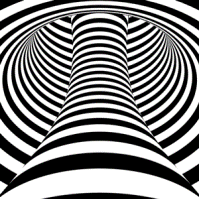 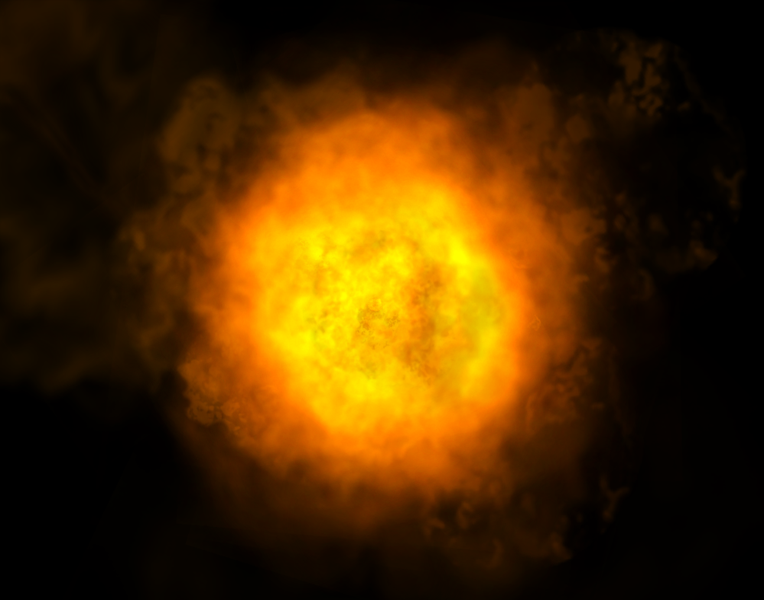 Al termine del viaggio
         si prepara un buon vantaggio
Se hai capito cosa hai fatto
         il pensiero tuo è più esatto
Riposare sotto il fuoco
         può esser scelto oppure è poco
Ripartire  appena pronto
         è provare un girotondo
Circolare  oppure a celle
          dritto e aperto o a finestrelle
Ce n’ è sempre uno più nuovo
          per sgusciare dal tuo uovo . . . .
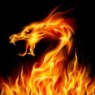 Vittoria !
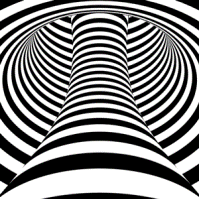